How to handle a loop?
Here: computes factorial:
  long long result = 1;
  while ( num > 1 ) {
    result *= num;
    num--;
  }
  return result;
How to implement in assembly?
There is no while
Solution: label particular instructions
Will jump to this location
Reading: https://en.wikibooks.org/wiki/X86_Assembly 
Sections:
x86 Basics
x86 Instruction Set
Syntaxes and Assemblers
CSC 2210 Procedural and Object-Oriented C++
Note 5Labels & Addresses
Copyright © 2023-24 Robert W. Hasker
How to handle a loop?
This is a flowchart
Diamond: decision with yes/no answer
Rectangle: an action
Arrows: possible paths
Simple to follow
Was seen as the design tool in the 60s
Issue: big programs → very big charts!
And no one wrote them until after writing the code…
But, good for understanding assembly
How to handle a loop?
Basic elements
label: - names a memory location
jmp label – jump to specified location
But what if jump is conditional?
cmp a, b – compare a and b, setting flags indicating whether a < b, a == b, a > b, etc.
je label: jump if comparison was equal
jne label: jump if comparison was not equal
jg label: jump if a was greater than b
(among others)
long long result = 1;
  while ( num != 0 ) {
    result *= num;
    num--;
  }
  return result;
Assembly solution
Note the form:
One instruction per line
Colon after labels
#: comment to end of line
Whitespace within line: generally optional
Line up in columns for readability
offset labels
assembly is typically not case-sensitive, but no one would use all caps!
mov  $1, %rax    # result
	cmp  $0, %rcx    # while num != 0
	je done          # if ==, go to end
loop_top:
   imul %rcx, %rax  # result *= num
	sub  $1, %rcx    # num -= 1
	cmp  $0, %rcx    # compare num to 0
	jne  loop_top    # if !=, go back
done:
	ret              # return rax/result
These names are arbitrary;
could have been X: and Y:
long long result = 1;
  while ( num != 0 ) {
    result *= num;
    num--;
  }
  return result;
Assembly solution
mov  $1, %rax    # result 
   cmp  $0, %rcx    # while num != 0
   je done          # if ==, go to end
loop_top:
   imul %rcx, %rax  # result *= num
   sub  $1, %rcx    # num -= 1
   cmp  $0, %rcx    # compare num to 0
   jne  loop_top    # if !=, go back
done:
   ret              # return rax/result
Note pseudocode comments
Very difficult to read assembly code without them!
What are loop_top, done?
Names for memory locations
loop_top: address of imul
done: address of ret
These addresses depend on how instructions are converted to machine code (bytes, words)
Note: the maximum unsigned, 64-bit integer is ~18e18
factorial of 20 = 2432902008176640000, or ~2e18.
Could simply have an array of constants for all useful factorials…
[Speaker Notes: Assumption: %rcx is always >= 0]
jmp: jump to label (unconditionally)
cmp: compare values for conditional jumps
cmp X, Y: sets flags based on Y - X
SF: sign bit from result (MSB) - allows testing for negative
ZF: Y - X == 0
OF: overflow flag
CF: carry flag - would be 0 in this case
Conditional jumps, ignoring overflow cases:
je: jump if ZF = 1, also jz
jne: jump if ZF = 0
jg: jump if SF = 0 and ZF = 0
cmp a, b: if b – a > 0, or b > a
jge: jump if SF = 0 or ZF = 1; that is, b >= a
jl: jump if SF = 1 and ZF = 1; that is, b < a
jle: jump if SF = 1 or ZF = 1; that is, b <= a
Details(See also the assembly textbook)
mov  $1, %rax    # result 
   cmp  $0, %rcx    # while num != 0
   je done          # if ==, go to end
loop_top:
   imul %rcx, %rax  # result *= num
   sub  $1, %rcx    # num -= 1
   cmp  $0, %rcx    # compare num to 0
   jne  loop_top    # if !=, go back
done:
   ret              # return rax/result
je after cmp a, b: jump if b == a
Think of the compare, conditional jump combination as putting the operator between the values
However, they are backwards from what you expect!
That is, read
cmp %rcx, $1
jle done
jump if $1-%rcx <= 0
THAT IS, “jump to done if $1 <= %rcx”
Arithmetic, logical operations also set these bits
that is, add, sub, imul, div, etc.
also, and, or, xor
the difference: cmp ignores the result, keeps SF/ZF/PF/CF
[Speaker Notes: See https://en.wikibooks.org/wiki/X86_Assembly/Control_Flow for instructions
Ignore PF]
Other Control Instructions
See https://en.wikibooks.org/wiki/X86_Assembly/Control_Flow
For general interest – you won’t be tested on these:
loop – specialized operations for specific loops – don’t use in this course
lock – multi-thread support
hlt – halt the processor until next interrupt
wait – halt until floating point unit (FPU) finishes a calculation
Do know:
nop – no operation; does nothing; useful for timing
But it’s not a real instruction – there is no point in having an instruction to do nothing
Typically implemented as xchg %eax,%eax – short and does not affect flags
This is a pseudo-instruction – one that’s translated to other instructions by assemblers
Like many processors, there are several pseudo-instructions in the x86 family
Decisions
How to handle if?
Consider the code to the left
Extend to two-legged if
set %ebx to larger of %ecx, %edx
Example:
  if x > y
    largest = x
  else
    largest = y
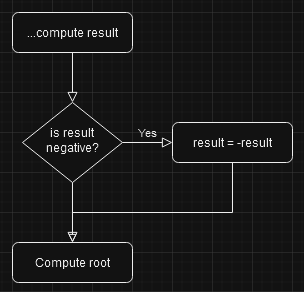 [Speaker Notes: # assume result in %rbx
    cmp $0, %rbx
    jge skip_negation # jump if %rbx >= 0
    neg %rbx
skip_negation:
    … code to compute square root
*******************************
    cmp %ecx, %edx
    jg take_edx           # jump if %edx > %ecx
    mov %ecx, %ebx
    jmp found_largest
take_edx:
    mov %edx, %ebx
found_largest:
    ….]
Combining loops and if
Goal: count the number of bits that are set in an integer
Example: 0xA3 (10100011) has four bits set
Assumption: %ebx is the value to count bits in, result in %ecx
Algorithm:
	%ecx = 0 # no bits so far
	while %ebx != 0
	   if lsb(%ebx) == 1, add 1 to %ecx
	   shift %ebx right by one position
See samples/counting_bits.asm for an assembly solution
C++ solution: samples/counting_bits.cpp
Note how nesting done: just track the labels
Full program:
.data
   .global source
   .global count
   .bss
   .align 8
source:
   .space 4
count:
   .space 4
.text
.global main
main:
   mov $35, %ebx
   mov %ebx, count
   mov count, %eax
   ret
Using labels for data
Can use labels to store data in the .data section
For example, suppose want to store two variables, source and count
.data
	.global source
	.global count
	.bss
	.align 8
source:
	.space 4
count:
	.space 4
Copying data to count:
	mov %ecx, count
	mov count, %edx
Note: no colon after the address name
The size of count must match the size of the register!
mov %rcx, count would overwrite memory!
Some assemblers (eg OnlineGDB), disallow moves to hard-coded addresses
These make it difficult for loaders
Solution: use relative addresses
	mov %ebx, count(%rip)
	mov count(%rip), %eax
[Speaker Notes: loader: the application that loads a program into memory before it executes]
Where is data stored?
Stack Frame
Review also the body of fact overall - note that we set up space for local data at the start and return it at the end 
Note the same in main 
This is setting up a stack frame 
This is a critical concept in programming, especially in languages like C & C++ 
Memory: heap (growing up), stack (growning down), stack broken into stack frames with depth = current nesting depth of function calls 
Each frame: return address, arguments, saved registers, local variables 
The full frame may be allocated at the start of the called function, but it also can be extended in the middle of the call 
In most, popular programming languages, all data is either global, on the heap, or in a stack frame 
Typically, %ebp or %rbp (depending on 32-bit or 64-bit model) is the base address of a function's frame 
The current frame size (in 32-bit): %ebp - %esp (stack grows towards address 0, so %ebp is always larger than %esp)
Addresses
Note last_number(%rip) computes an address - it's where to store a result, not a register that holds the result 
This distinction between an address and a value is also critical 
All data (i.e., a variable, array, etc.) has an address 
The address can be well-defined even if the value at that address is not 
For example, int x; declares x and defines its address, but does not define its value 
int x; cout << x; prints a "random" value! 
The value depends on what was at that memory location before executing the print statement 
It's random in that it's unpredictable 
Changing computers, changing code, using different versions of libraries can all affect the value 
A variable value's defined if it is guaranteed to be a particular value (ignoring machine failures!) 
undefined: no guaranteed value 
The key is that undefined values lead to unpredictable results; something users rarely care for... 
Note that it is not truly random: you can get the same result on every run, and you can often predict possible values 
Illustrate: create an empty assembly program in OnlineGDB with breakpoint at return, note values of registers
Key takeaways
Data declared in a function, and the function's arguments, exist in a stack frame 
A value is (well-)defined if it is predictable based on the code and the rules of the programming language 
Saying something is undefined means it is not useful for computation 
See this Rutgers page for another discussion of stack frames
The concept of a call stack ("run time stack") and stack frames took decades to understand and popularize! 
Don't be surprised if you don't quite understand it all in one go! 
This course: figuring out how to use logic and organization to make sure computations are well-defined 
All of us have to struggle against our less logical selves! 
This is our (joint) mountain to climb: building efficient, working, maintainable programs while wading past our desire to "just get it done"
Review
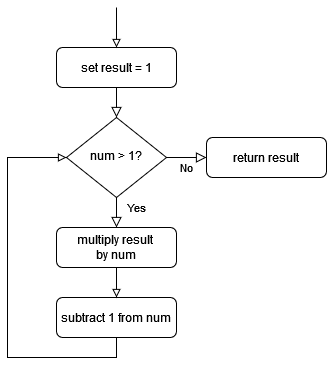 Flowcharts: capture sequence at machine level
Using labels to implement flowcharts
cmp, jump instructions
cmp a,b: computes b – a
jl: jump if b – a < 0, that is b < a?
Likewise, jz, jnz, jg, jle, jge
Labels for data
Stack frame: call info, local variables